Reales BIP pro Kopf (Schweiz, zu Preisen von 2005)
Peter Eisenhut, Aktuelle Volkswirtschaftslehre
Arbeit
Realkapital
Arbeitskräfte-
potenzial
Arbeits-
produktivtiät
Menge des
Realkapitals
Kapital-
produktivität
Wissen
Natürliche Ressourcen
Human-
kapital
Technischer 
Fortschritt
Ressourcen-
produktivität
Menge der nat. 
Ressourcen
Die Bestimmungsfaktoren des Wachstums
Institutionelle 
und übrige
Rahmenbe-
dingungen
Wirtschafts-
wachstum
Peter Eisenhut, Aktuelle Volkswirtschaftslehre
Ansatzpunkte für die Wirtschaftspolitik
Wachstum BIP pro Kopf
Mehr Arbeitsstunden
Höhere  Produktivität
Mehr Erwerbstätige
Mehr Arb.std. pro Erwerbstätigen
Mehr Sachkapital
Mehr Humankapital
Mehr Technik
Höhere Erwerbsquote
Mehr Zuwanderung von Erwerbstätigen
Peter Eisenhut, Aktuelle Volkswirtschaftslehre
Die Wirkung einer Umweltsteuer
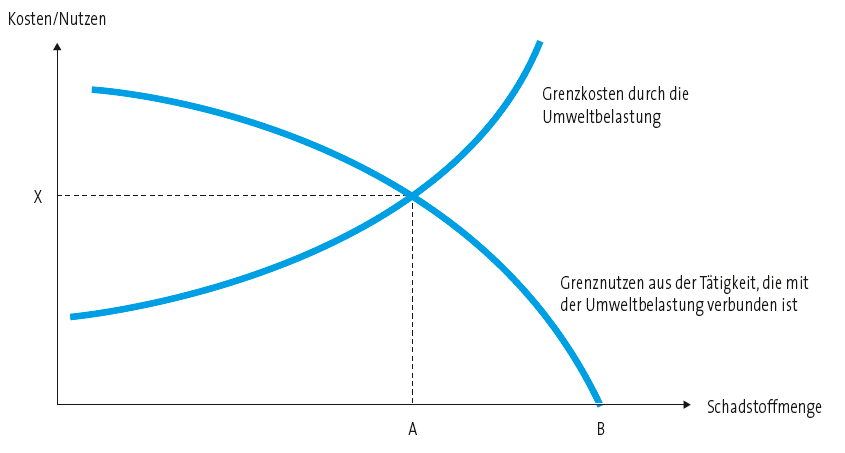 Peter Eisenhut, Aktuelle Volkswirtschaftslehre